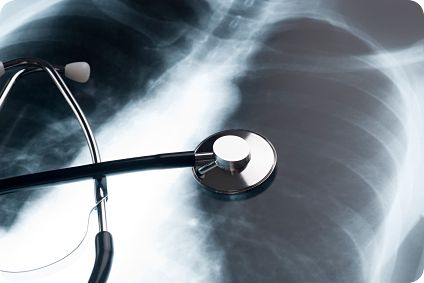 Újdonságok 
a Mellkas képalkotásában
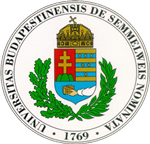 Dr. Tárnoki Ádám Domonkos PhD
Dr. Tárnoki Dávid László PhD
SE Radiológiai és Onkoterápiás Klinika

SE Baráti Kör, 2015.05.27.
Baráti Kör Dr. Balázs Dezső és Walter Julianna díja
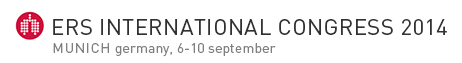 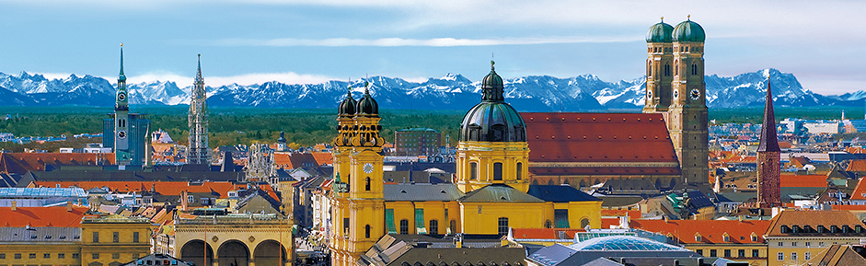 Mellkas képalkotó eljárásai
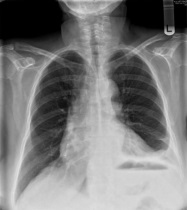 Röntgen
 Átvilágítás
 Brochográfia
 Angiographia, DSA
 Ultrahang
 CT
 MR
 Izotóp (szcintigráfia, PET-CT)
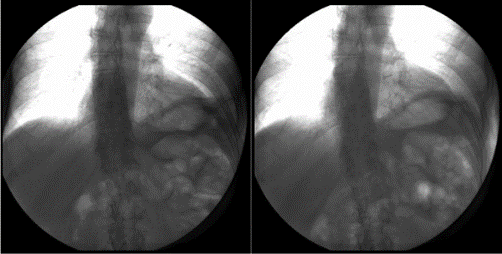 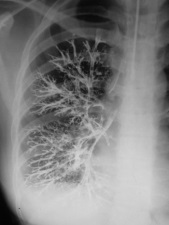 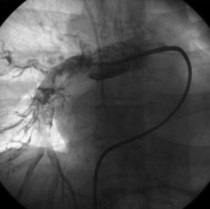 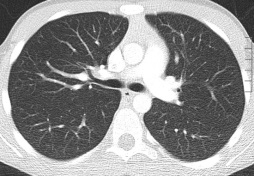 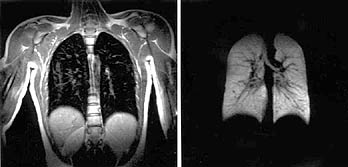 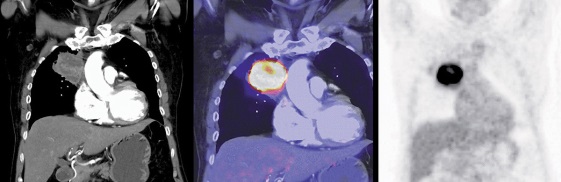 Tüdő ultrahang
• Sugárterhelés nélkül

 Ultrahang nem lát át a levegőn / normális tüdőn

• Műtermékeket keresünk
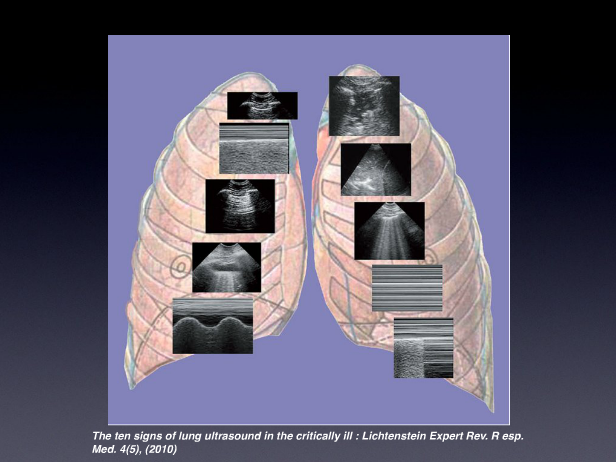 Pneumothorax (PTX)
UH jelek:
 B-mód: Csúszó tüdő (lung sliding) hiánya
 M-mód: vonalkód-jel
 Granularis pontok (“homok”) eltűnnek
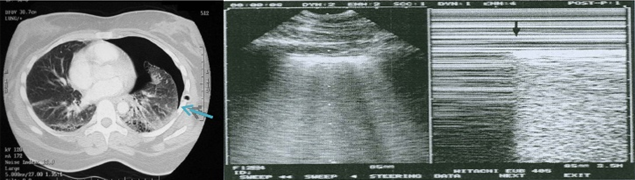 ptx             normális 
  vonalkód-jel    tengerpart-jel
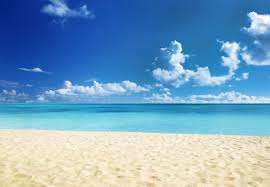 Alveoláris konszolidáció
Centrális pneumonia nem látható UH-gal
Folyadékkal telt alveolusok / légtelen tüdő perifériásan

UH jelek: 
Ultrahanggal levegő bronchogram jelzi, hogy a bronchus “nyitott” már
Doppler-jel
Pleurális folyadék

UH jelentősége:
Pneumonia monitorozása
Abscessus – UH vezérelt drainage
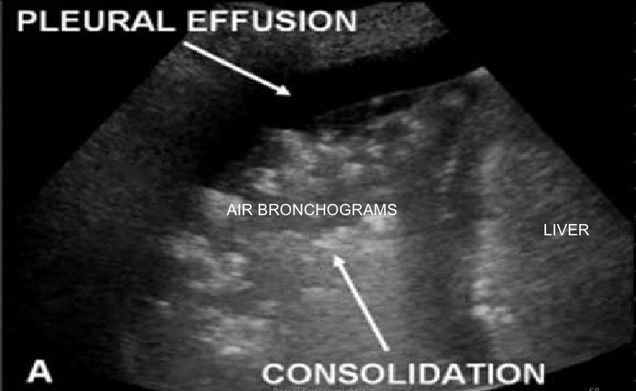 Pleura betegségek
Pleuritis:
Parietalis ill. visceralis pleura echodús, megvastagodott
Benignus pleuralis tumorok
Malignus pleuralis mesothelioma
Azbeszt okozta plakkok (meszes vagy nem meszes)
Pleuralis metastasisok
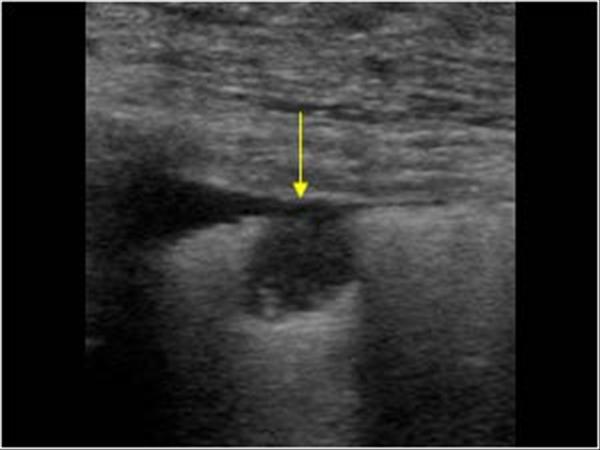 Benignus pleuralis megvastagodás
Subpleuralis tüdőmetastasis
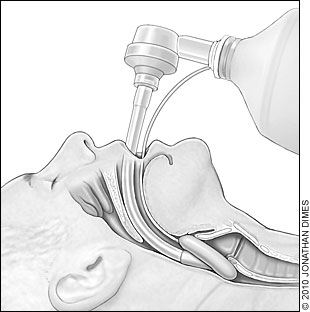 Endotrachealis tubus (ETT) pozíciója – translaryngealis UH
Transversalis nézet:
Proximális ETT malpozició – “ETT túl magasan van”

 Disztális ETT malpozíció
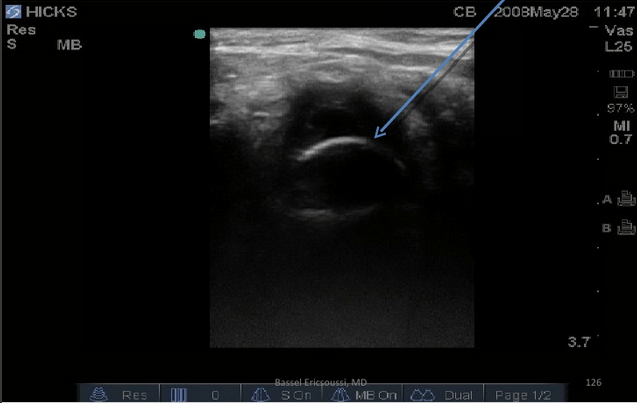 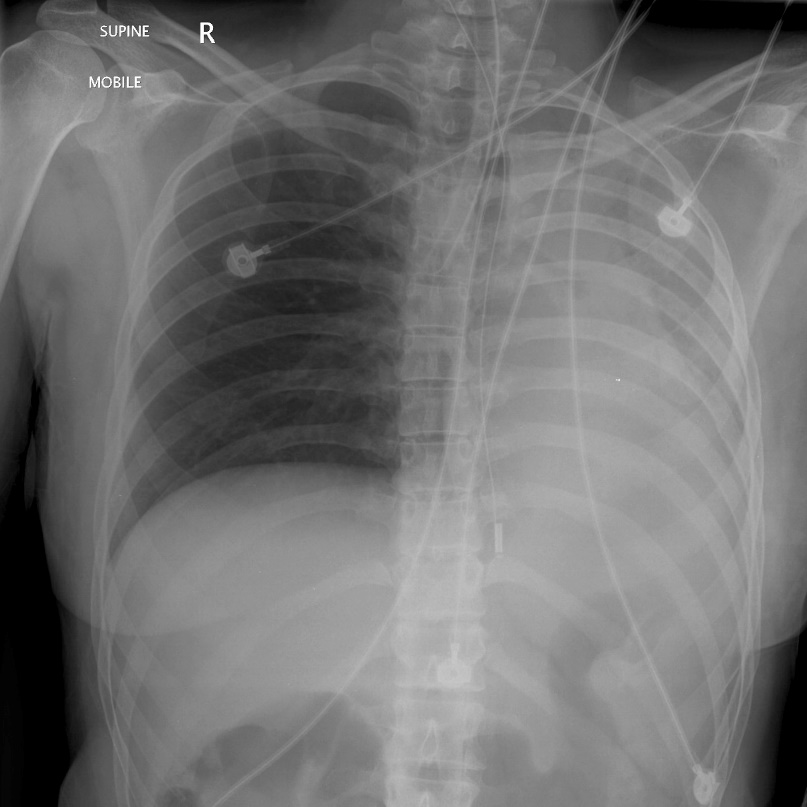 Longitudinalis nézet:
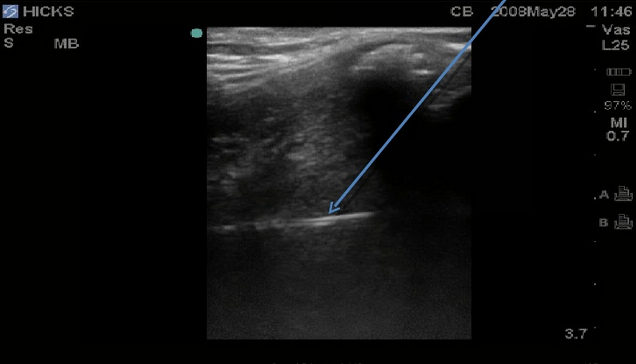 Rekesz mozgásának és kontraktilitásának vizsgálata
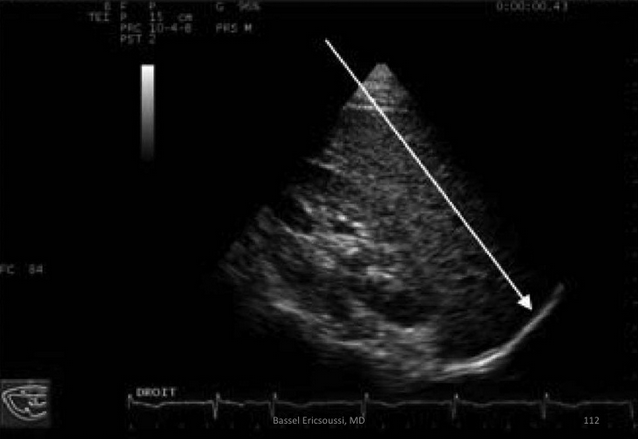 Rekesz paralysis
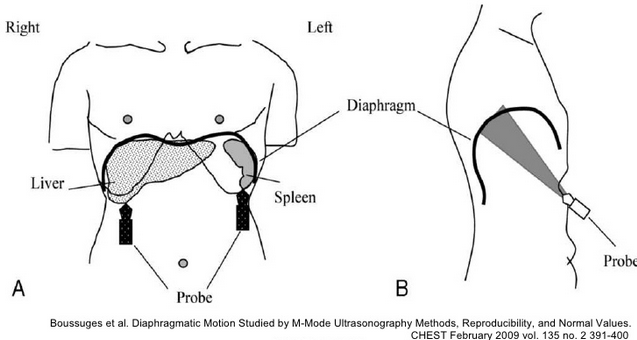 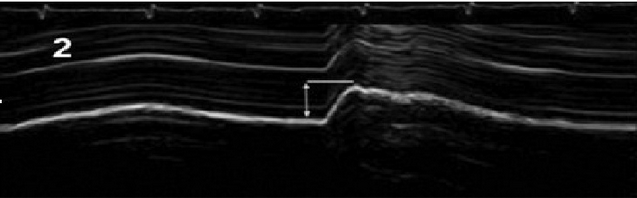 MRI
Mediastinalis, hilusi struktúrák, pleura- és nagyobb intrapulmonalis eltérések 
Tüdő MR:
alacsony szignál (ok: alacsony protondenzitás, szuszceptibilitási artefaktumok)
fiziológiai mozgás (szív pulzáció, légzés)
Funkcionalis ventillációs képalkotás: 
	nem proton-MRI nukleonok 	belélegzése (pl. hyperpolarizált 	gázok: 3He,129Xe)
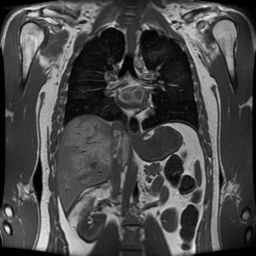 Funkcionális MRI
Oxigénnel dúsított T1 képalkotás és perfúziós MRI
T1 relaxációs idő a szövetek összetételétől és a vérmennyiségtől függ
Molekuláris oxigén oldódik a vérben és a tüdőszövet lerövidíti a T₁ időt  tüdő oxigén felvételének, regionális eloszlásának vizsgálata
T₁ rövidülés mértéke hyperoxiás környezetben?
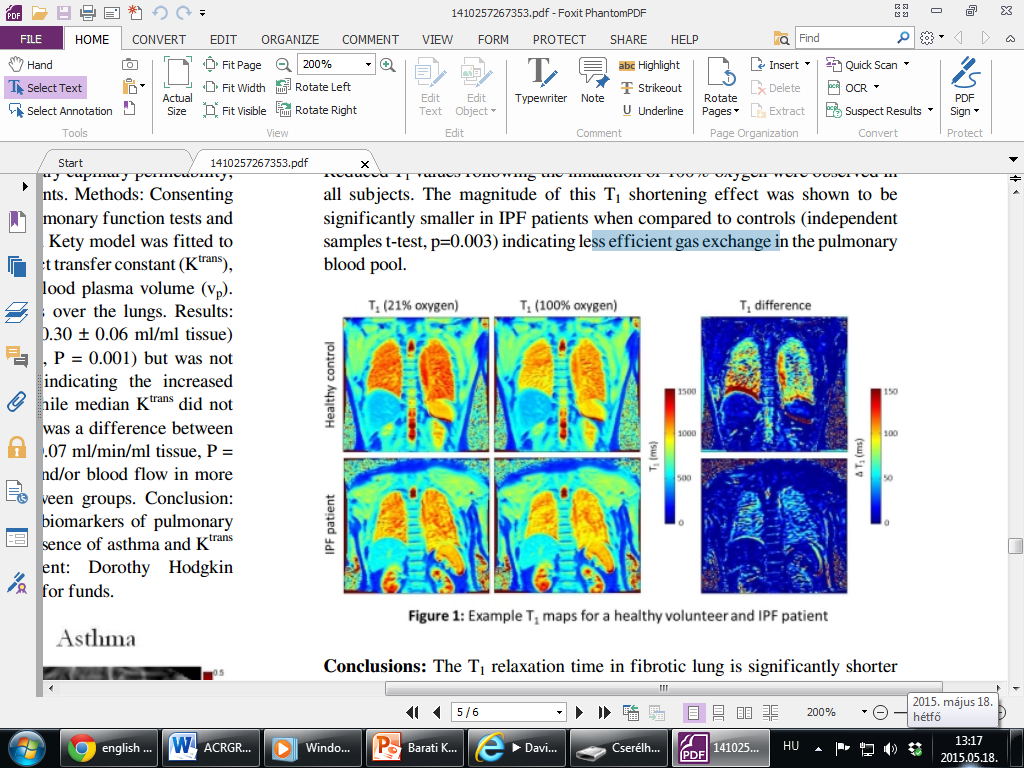 Egészséges kontroll > > > 



COPD vagy IPF   >  >   > 


hypoxiás vasoconstrictio és a valódi perfúziós eltérések elkülönítése
Tüdőparenchyma T₁ értékei 
	alacsonyabbak
több fibrotikus szövet 
kevesebb gázcsere
Bertram Jobst és mtsai. Kerry Hart és mtsai. ERS konferencia, 2014, München
T1-mapping MRI a krónikus tüdő allograft diszfunkcióban
Bronchiolitis obliterans szindróma (BOS) tüdőtranszplantáció után a hosszú-távú túlélés markere
Eddig spirometria alapján állapították meg
3 csoport: BOS 0, BOS0p és késői stádiumok (BOS1-3)
BOS korai detekciója








51 beteg tüdőtranszplantáció után 
coronalis T1 képek szobalevegőn és 100% oxigénen inversion recovery snapshot fast low angle shot sequence + oxigén transzfer funkciót (OTF) számoltak
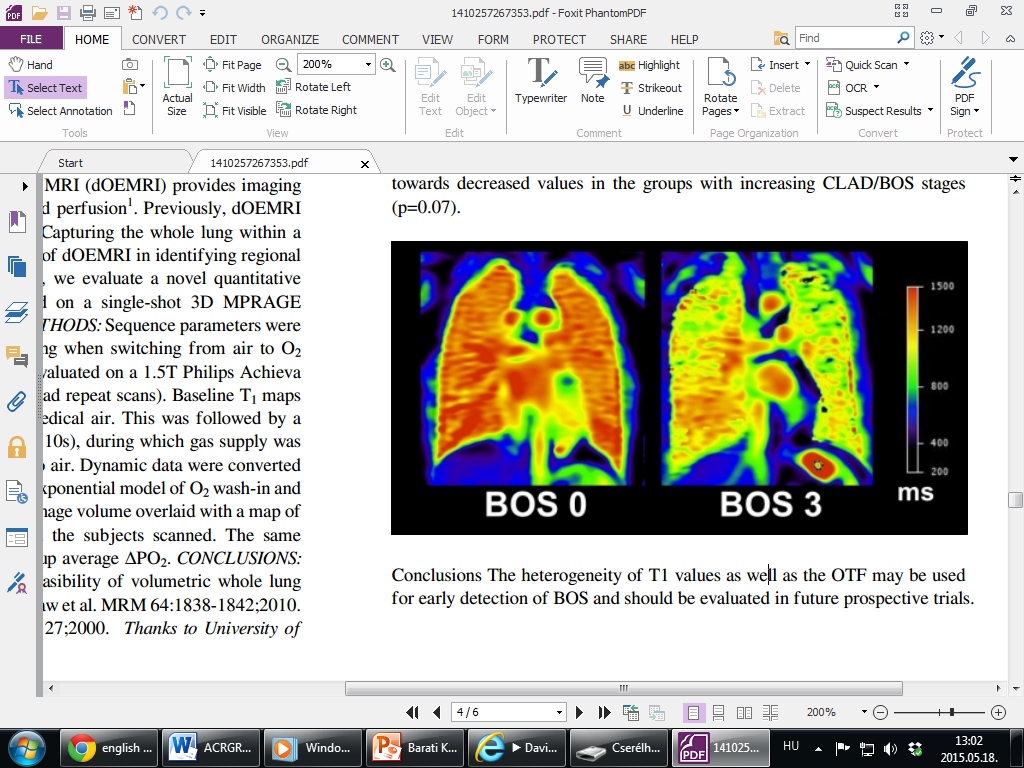 Julius Renne és mtsai. ERS konferencia, 2014, München
3D dinamikus oxigénnel dúsított MRI
„Légzésfunkciós vizsgálat a radiológiában”
a regionális tüdőventilláció és perfúzió újabb radiológiai biomarkereivel szolgál
egy légzési ciklusban a légzésfunkció regionális változásaiban lehet szerepe


Technika: single-shot 3D MPRAGE szekvencia alkalmazása
4 egészséges személy 
T1 felvételek alatt szobai levegőt lélegeztek be, majd 15 mp dinamikus scan (100% O₂), majd szobai levegő 
∆PO₂ térképek, O₂ belélegzés (wash-in) és kilélegzés (wash-out)
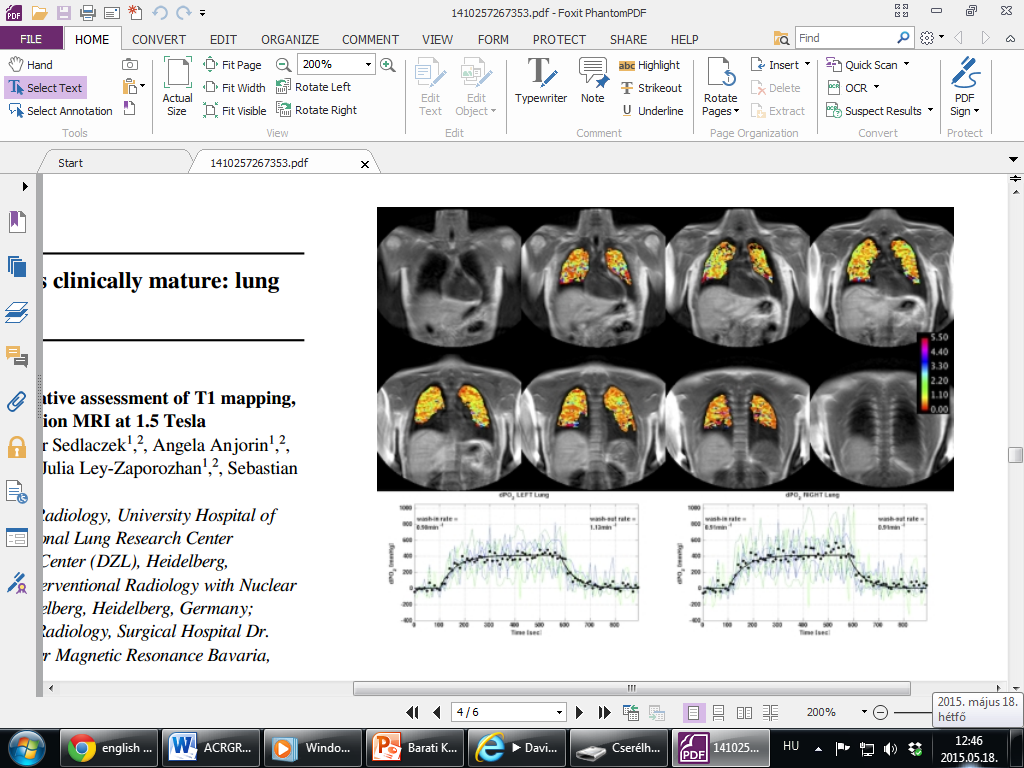 Jose Ulloa és mtsai. ERS konferencia, 2014, München
Hyperpolarizált Xenon MRI
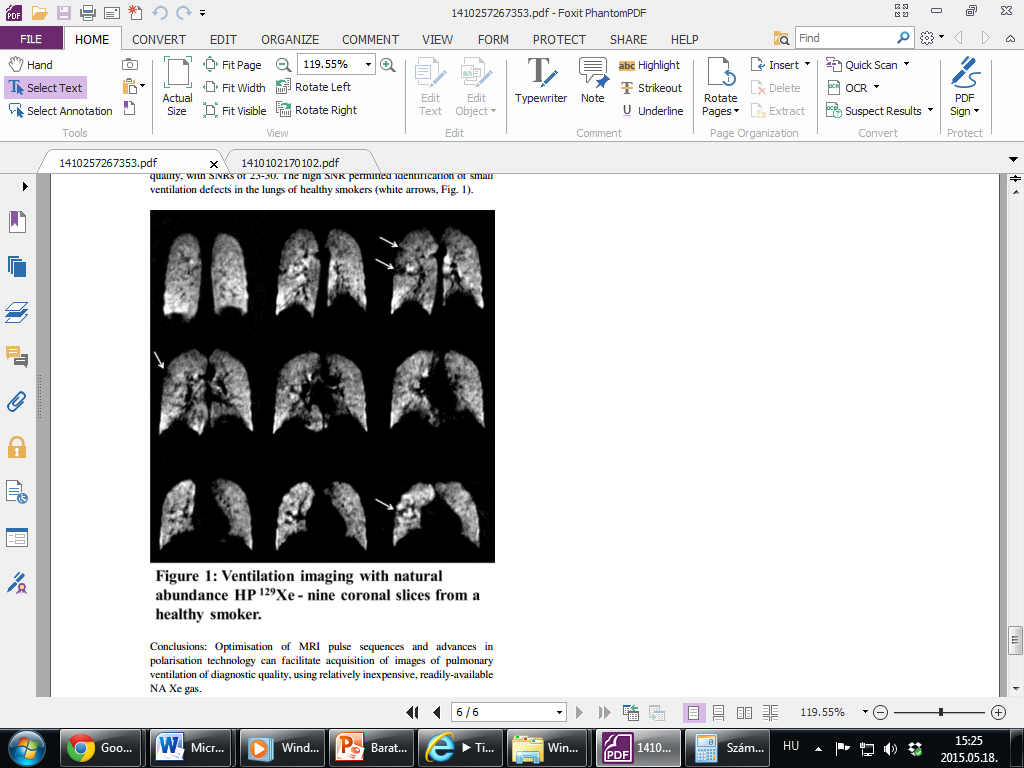 200 ml 3He vagy 500 ml 129Xe 
Drága: $850 és $170 / liter 

MRI pulzusszekvenciák optimalizálása polarizációs  technológiával 

Ventillációs defektusok egészséges dohányosokban
Neil J. Stewart és mtsai. ERS konferencia, 2014, München
Radiogenomika
A képalkotás a szöveti patológiával korrelál
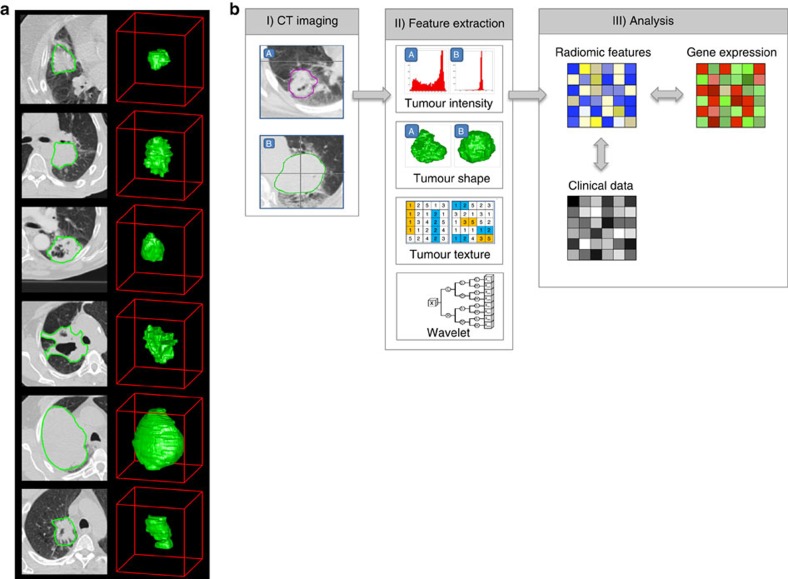 Tüdőrákosok CT vizsgálata
Erős fenotípikus különbségek (tumor heterogenitás, alak)
Összehasonlítás a klinikai és génexpressziós adatokkal
Aerts HJ et al. Decoding tumour phenotype by noninvasive imaging using a quantitative radiomics approach. Nat Commun. 2014;5:4006.
Összefoglalás
Mellkasi ultrahang:
PTX, perifériás pneumonia, pleura betegségek, translaryngealis UH (endotrachealis tubus pozíciója), rekeszmozgás

Tüdő MRI:
COPD, IPF, tüdő allograft diszfunkció stb.

Radiogenomika
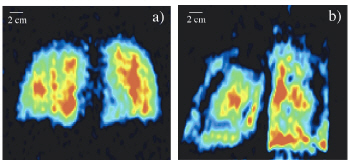 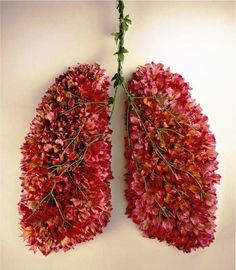 Köszönjük a figyelmet!